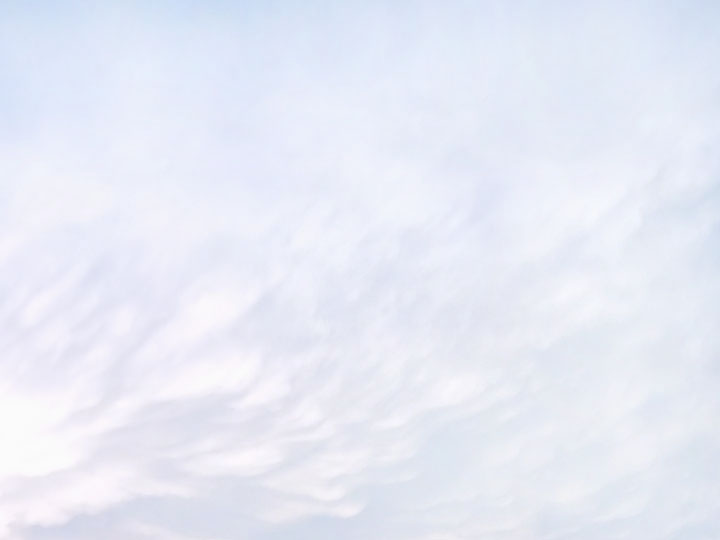 Words and Music by: Francesca Battistelli, Molly Reed, and  Jeff Pardo
Arr: Shane Coffman
V1a – Messiah
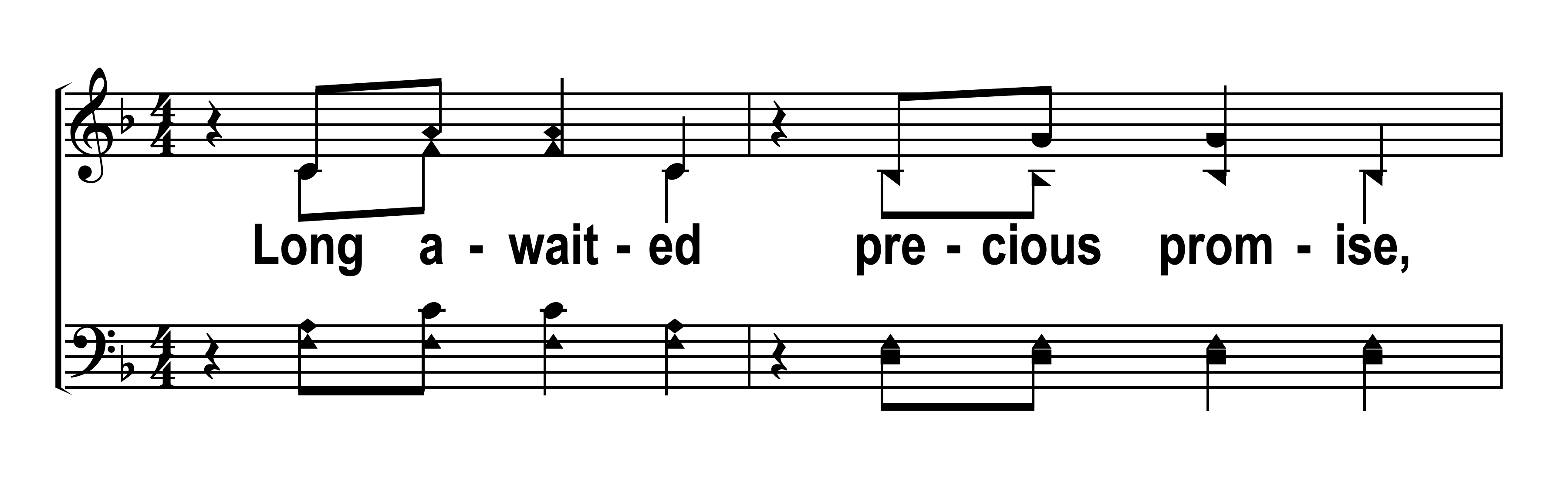 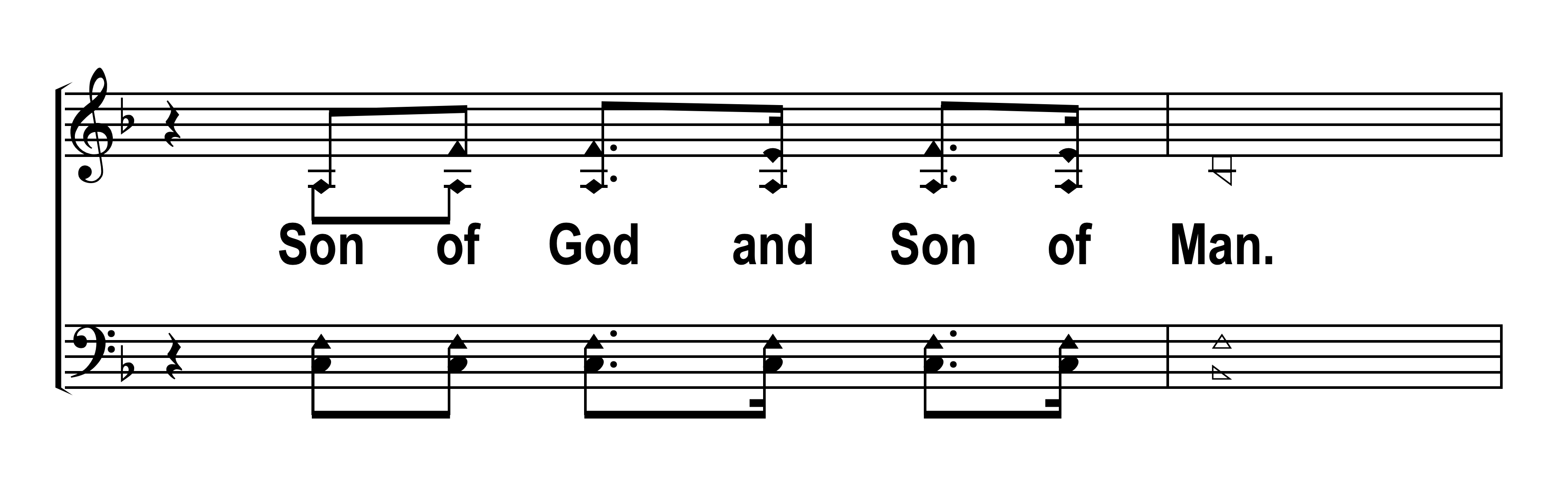 © 2017 MeauxJeaux Music (SESAC) (adm.at CapitolCMGPublishing.com) All rights reserved. Used by permission;© 2018 Word Music LLC (ASCAP) / Francesca Music (ASCAP) / Dayspring Music LLC (BMI) / Goes Something Like This (BMI) / Meaux Jeaux Music (SESAC) / Da Bears Da Bears Da Bears (SESAC). All Rights Reserved.
© 2024 The Acappella Company
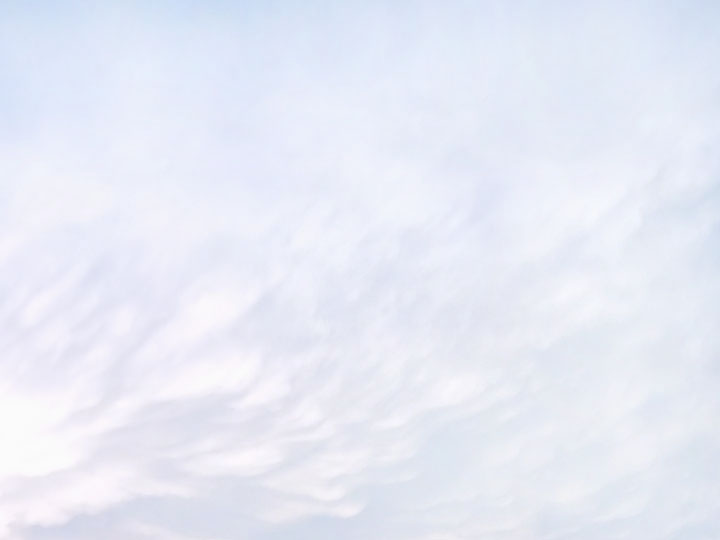 V1b – Messiah
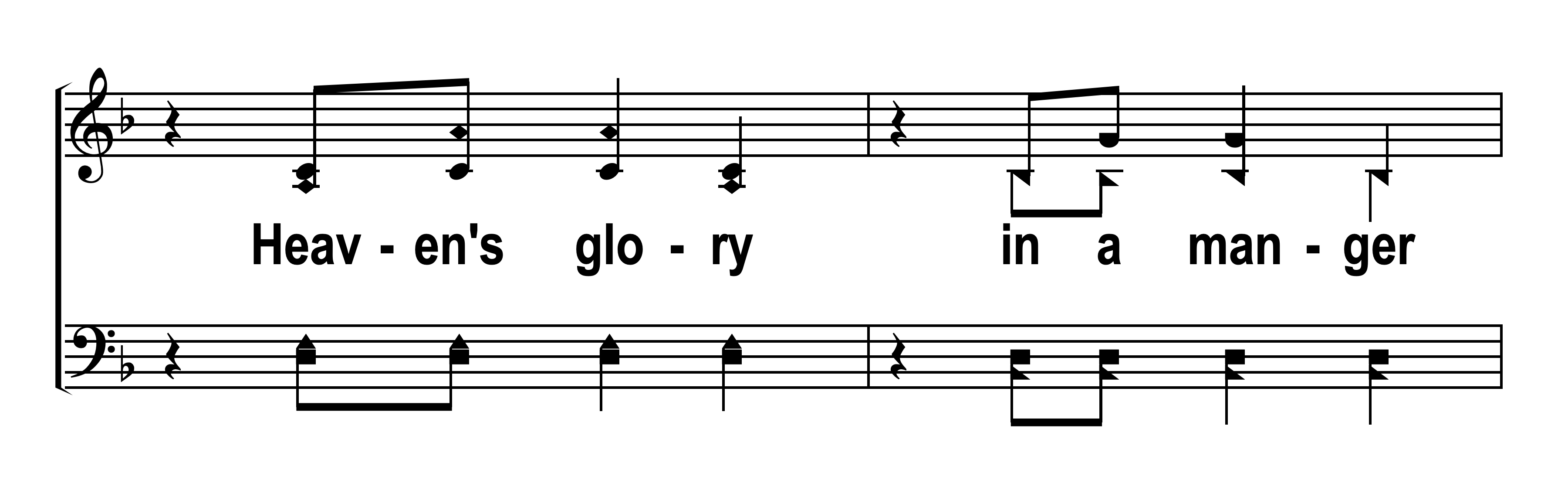 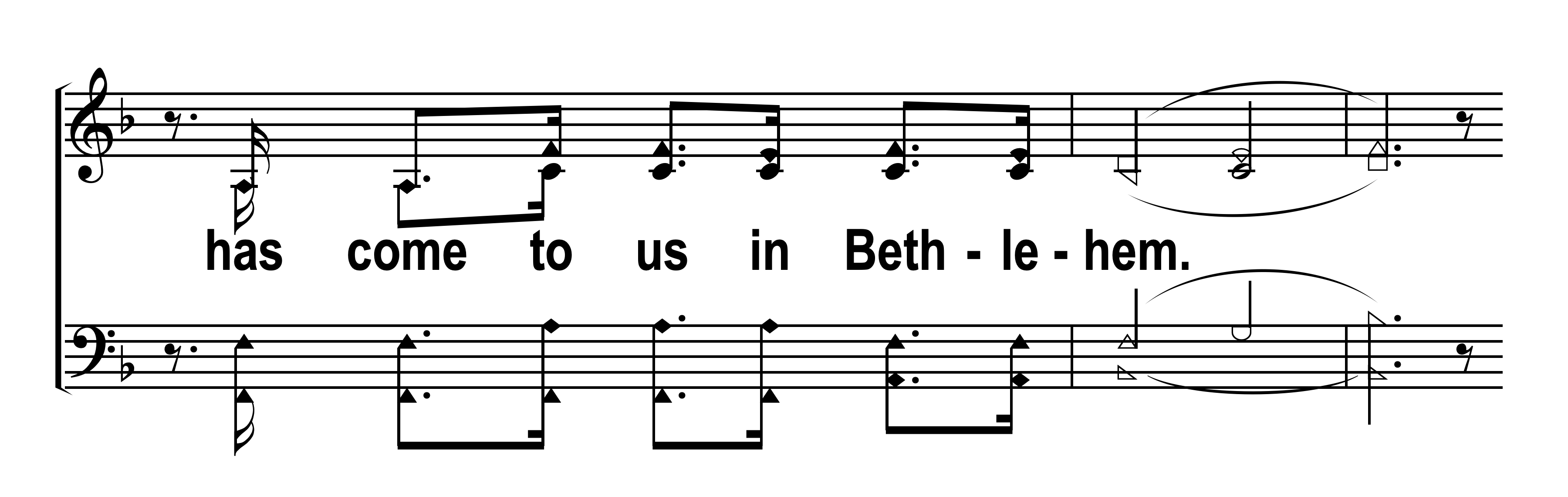 © 2024 The Acappella Company
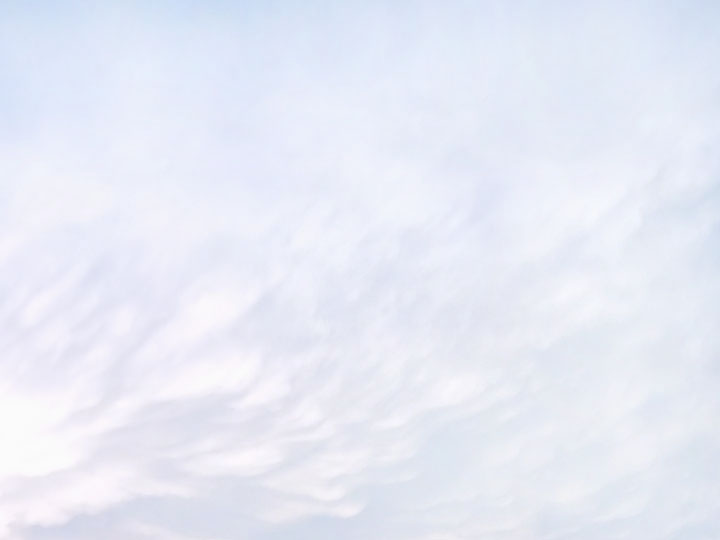 C1a – Messiah
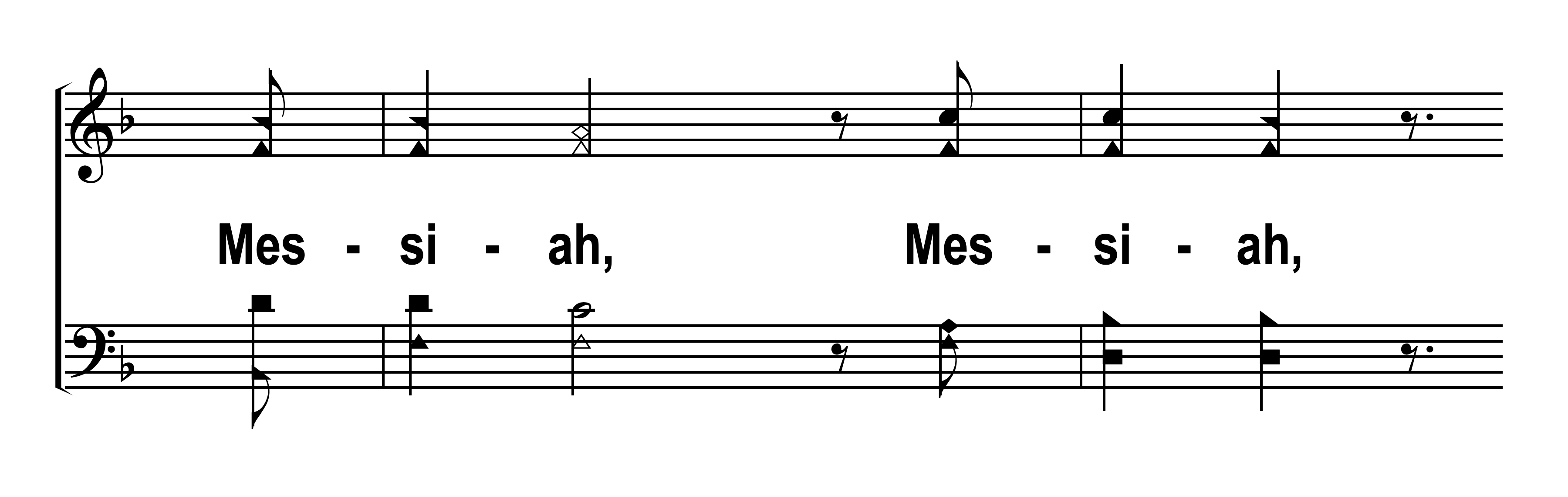 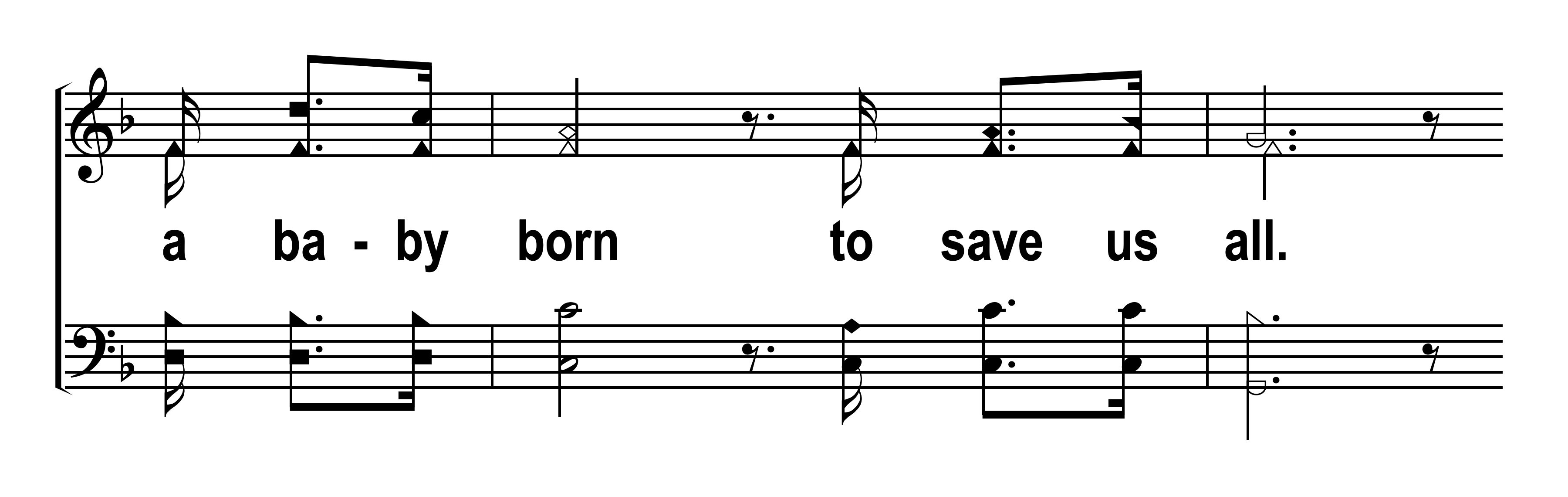 © 2024 The Acappella Company
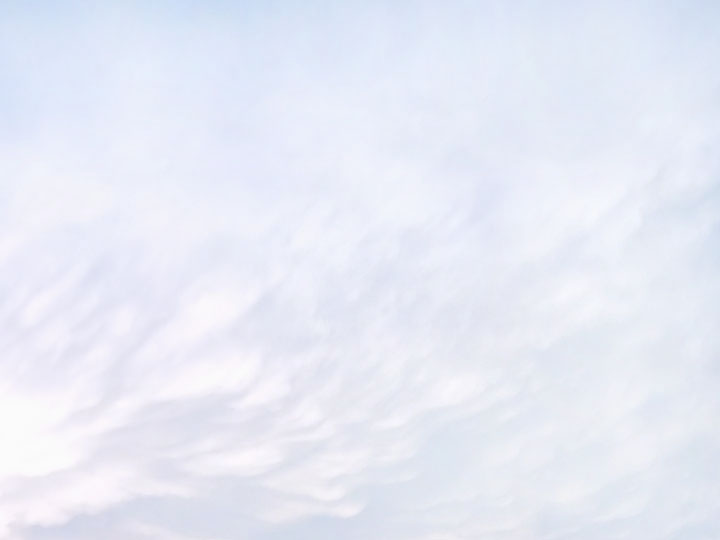 C1b – Messiah
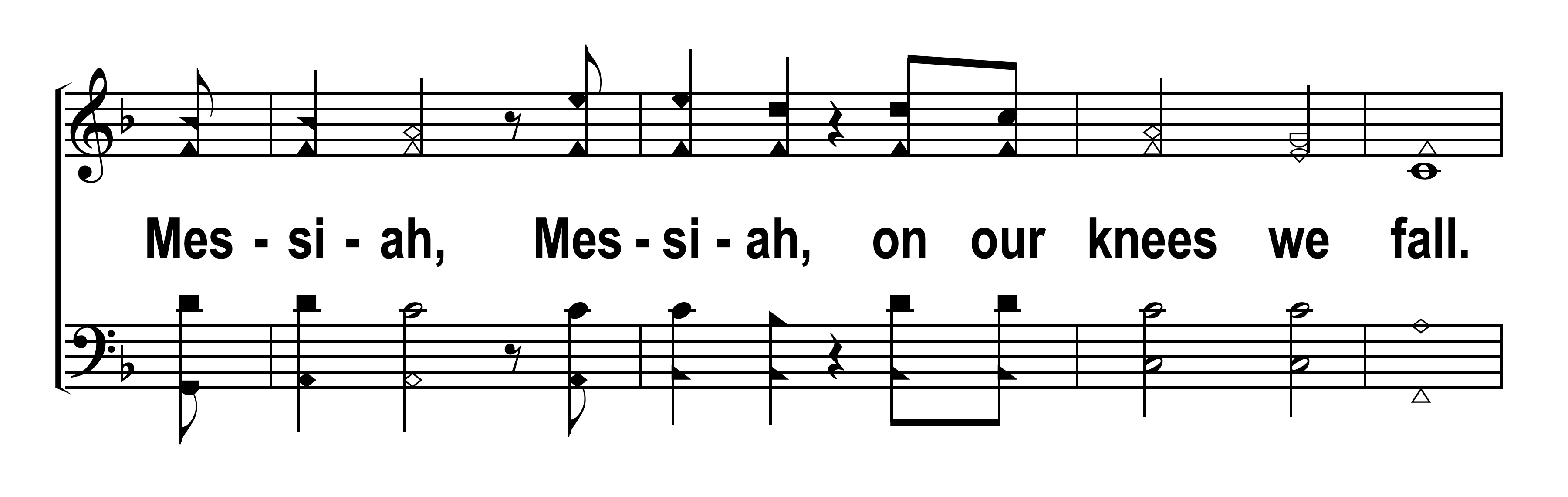 © 2024 The Acappella Company
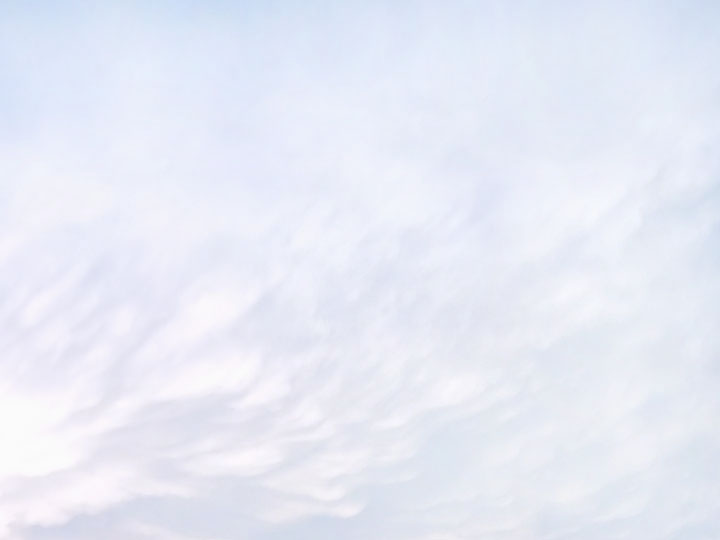 V2a – Messiah
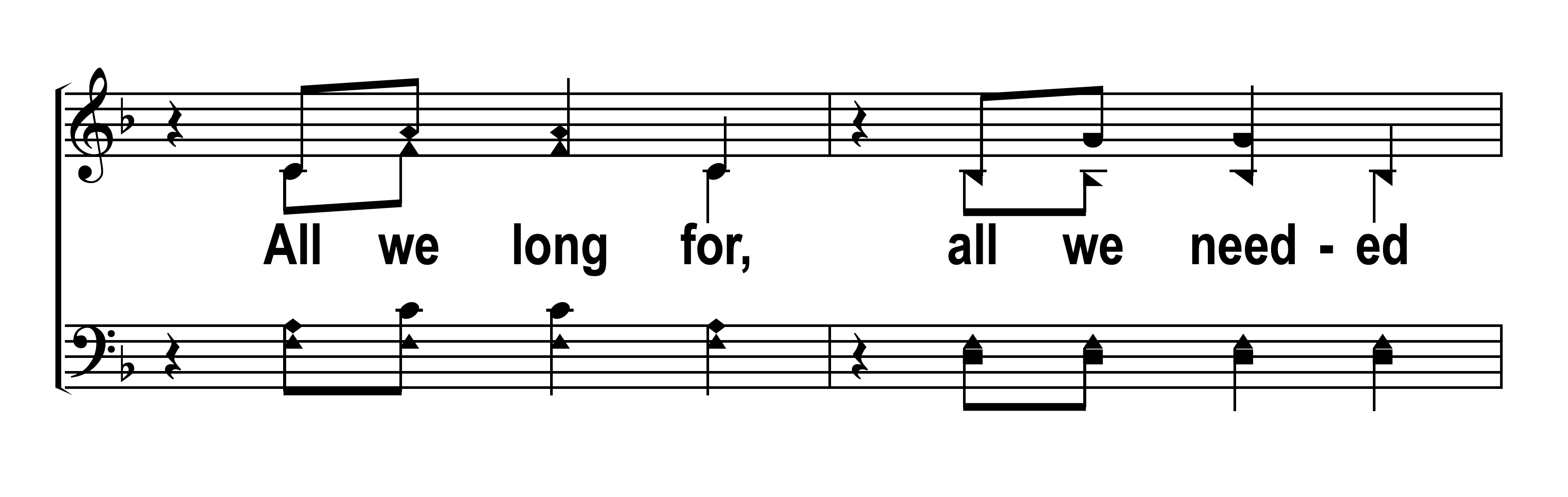 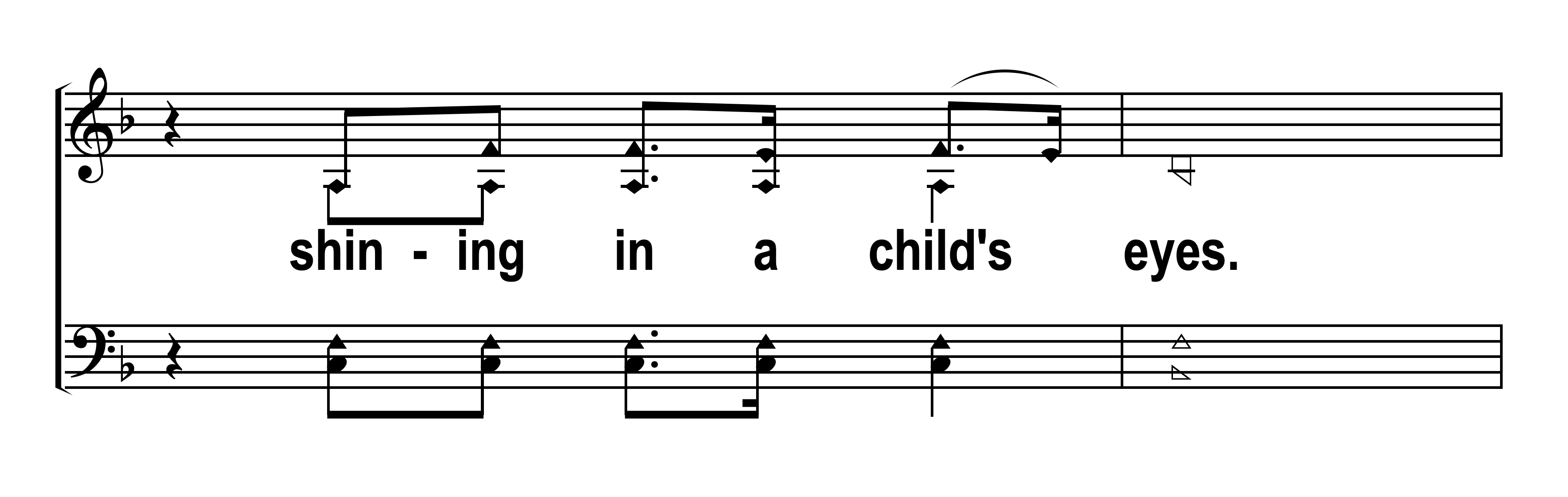 © 2024 The Acappella Company
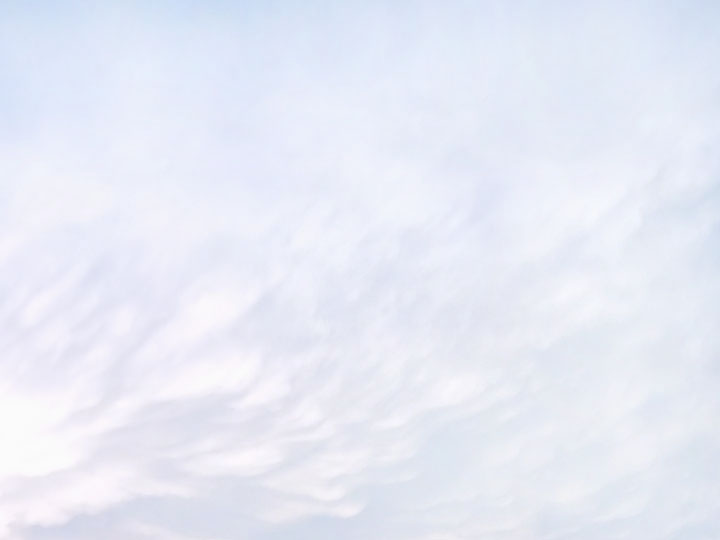 V2b – Messiah
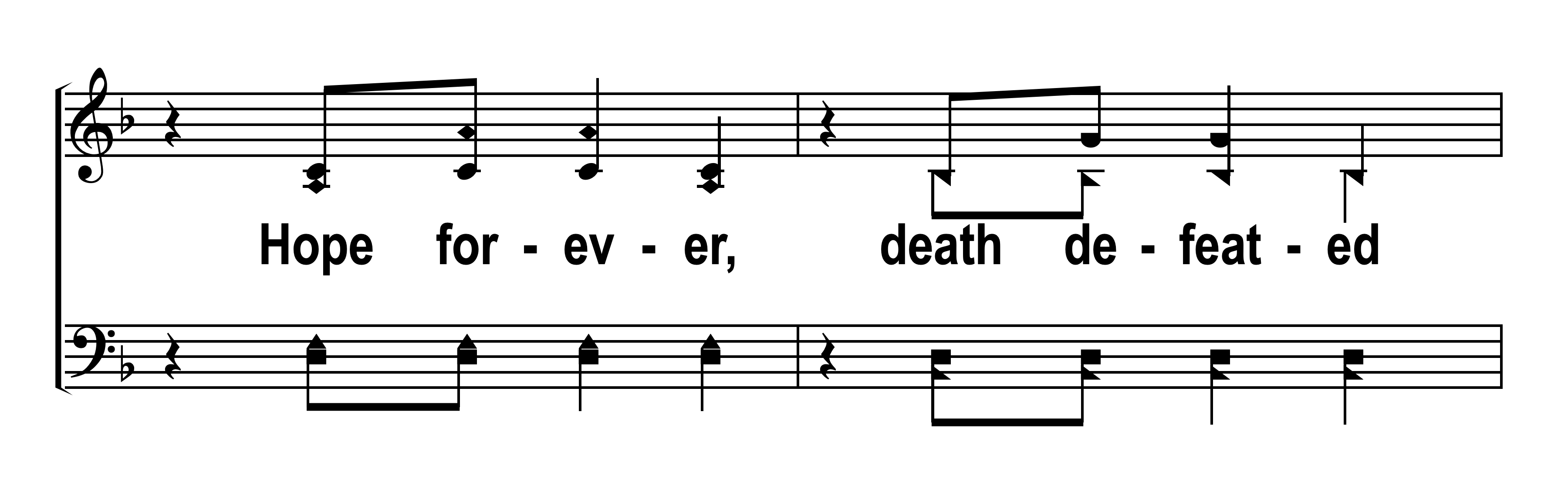 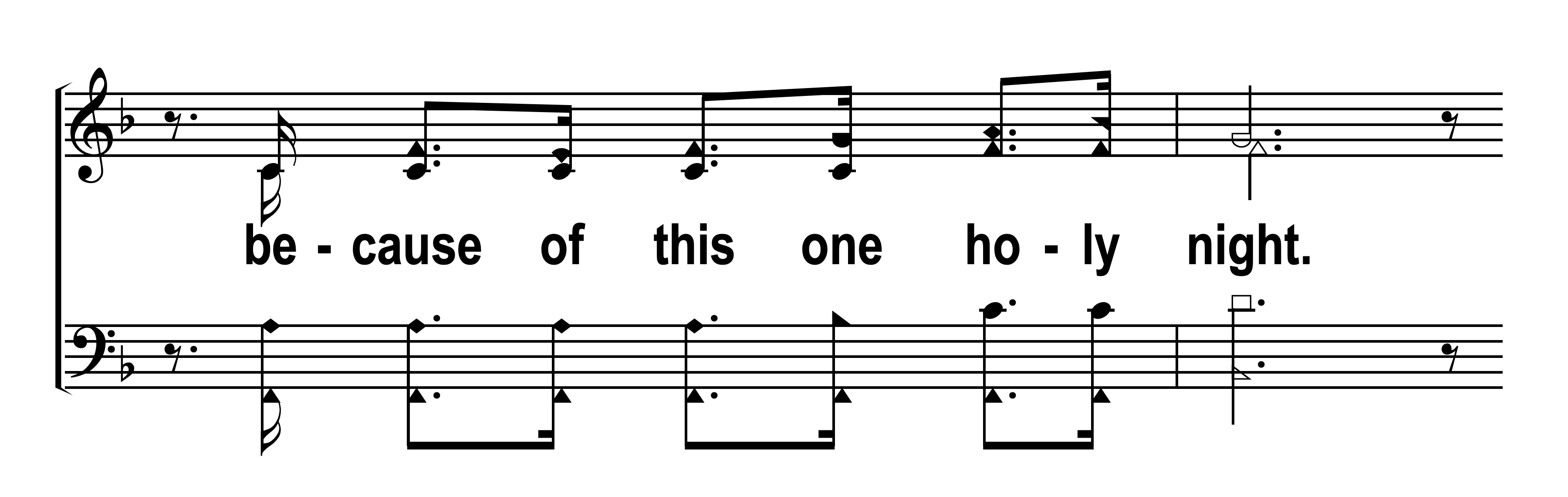 © 2024 The Acappella Company
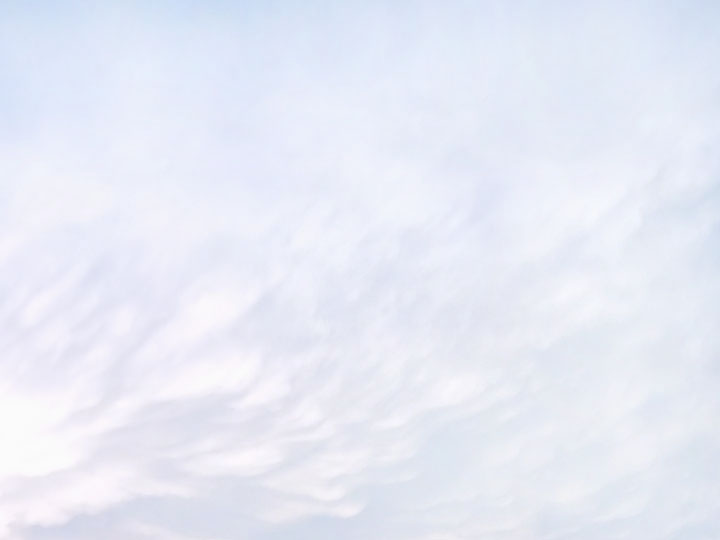 C2a – Messiah
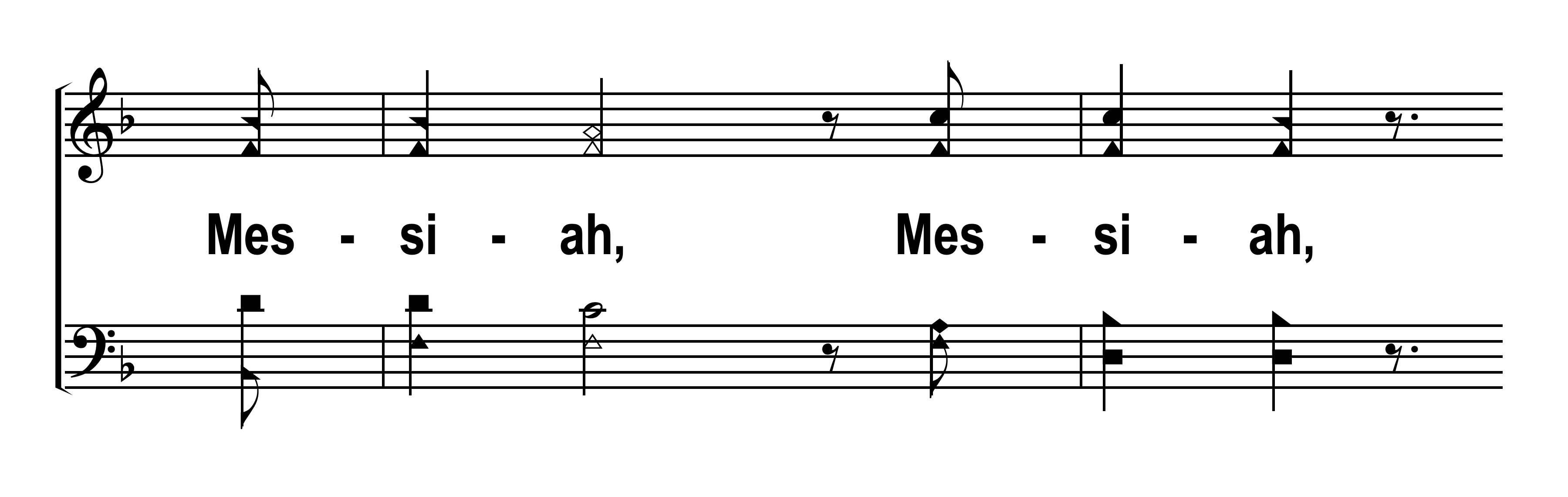 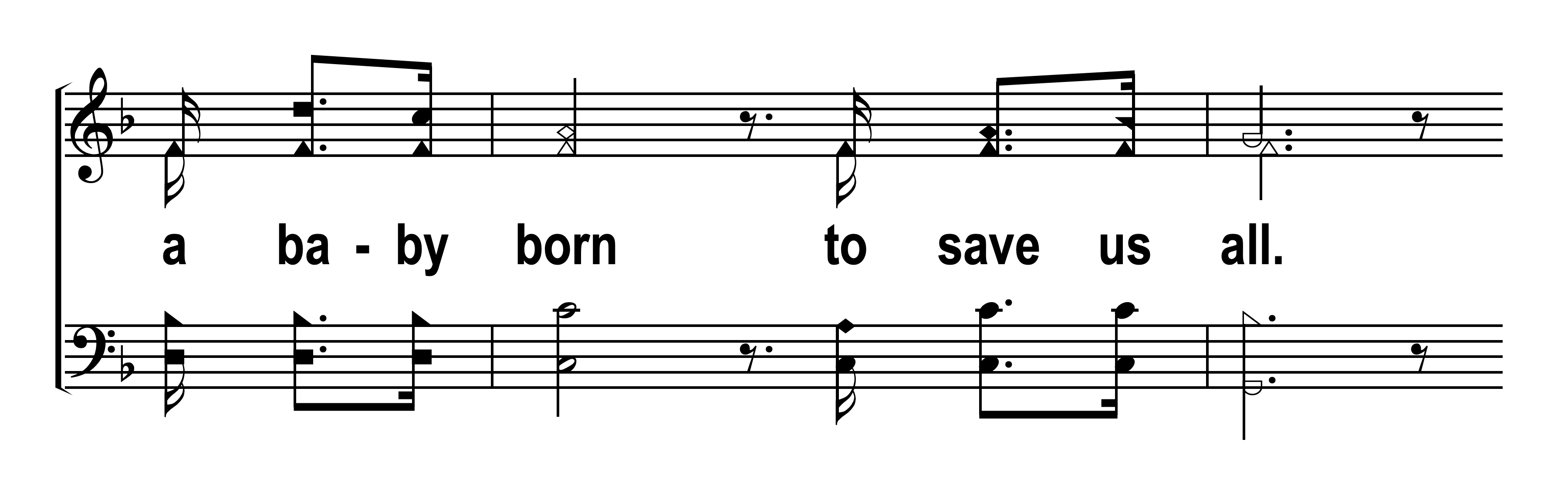 © 2024 The Acappella Company
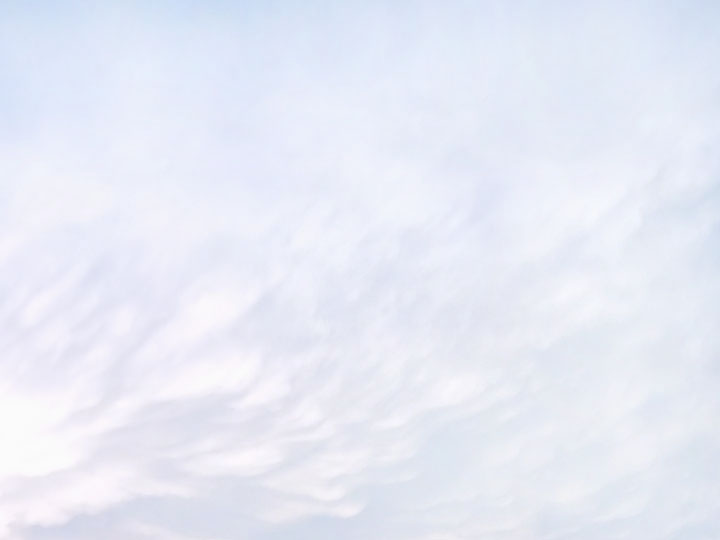 C2b – Messiah
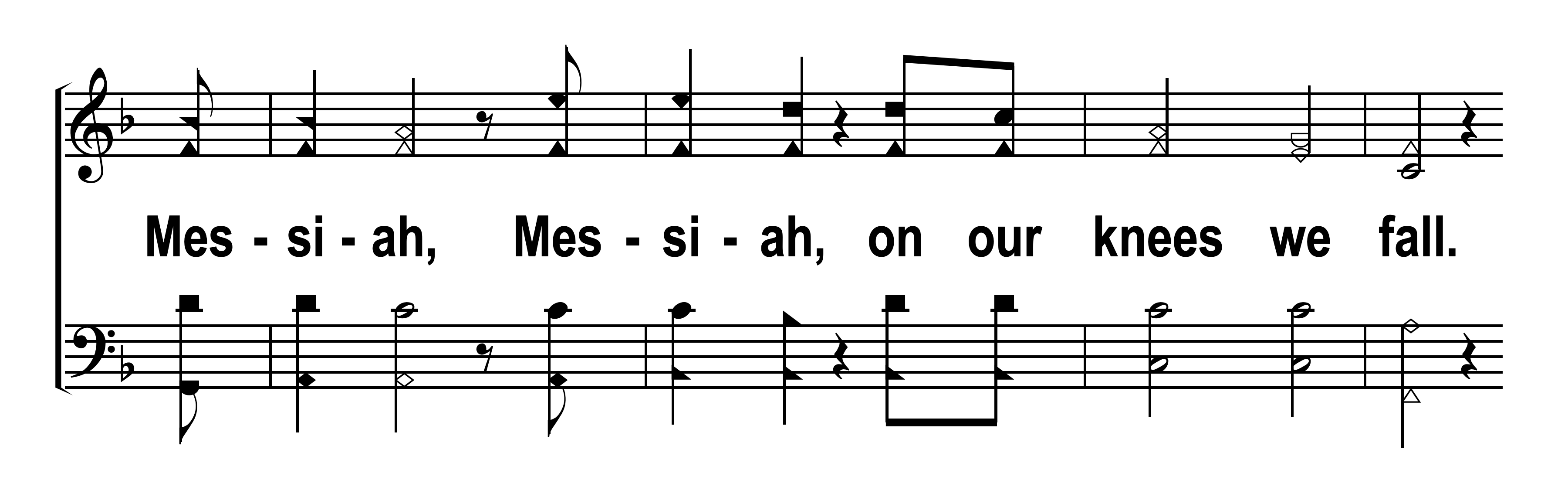 © 2024 The Acappella Company
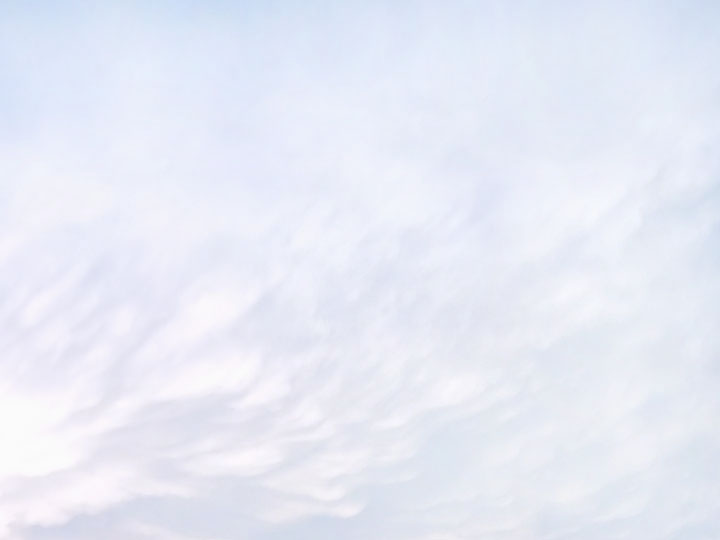 B1a – Messiah
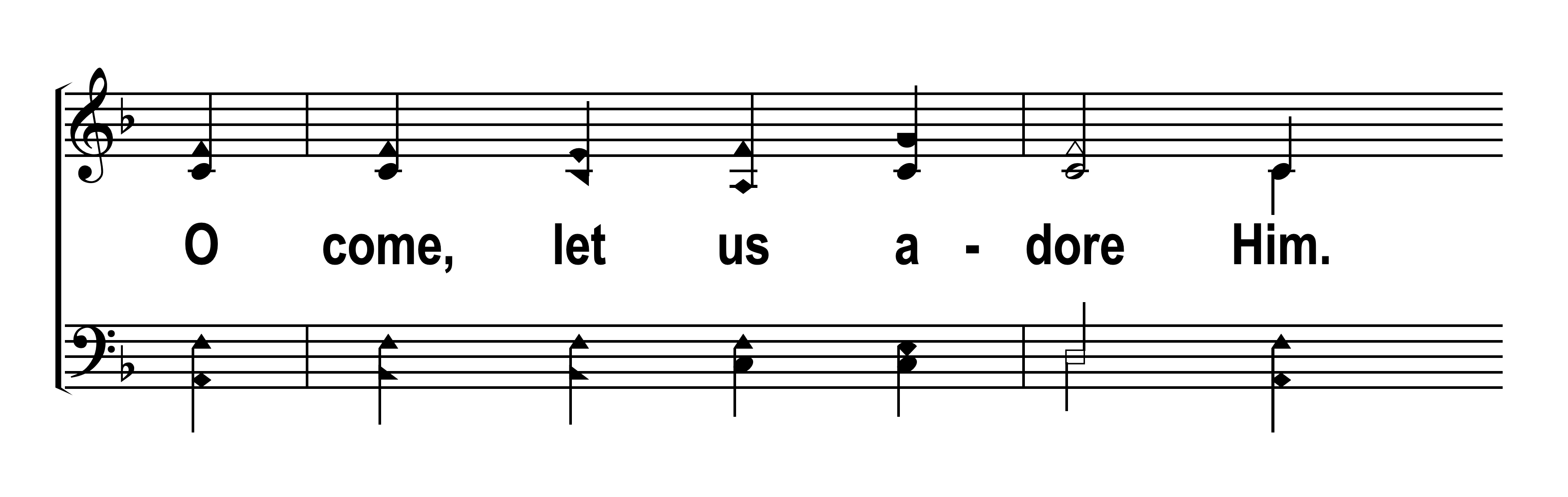 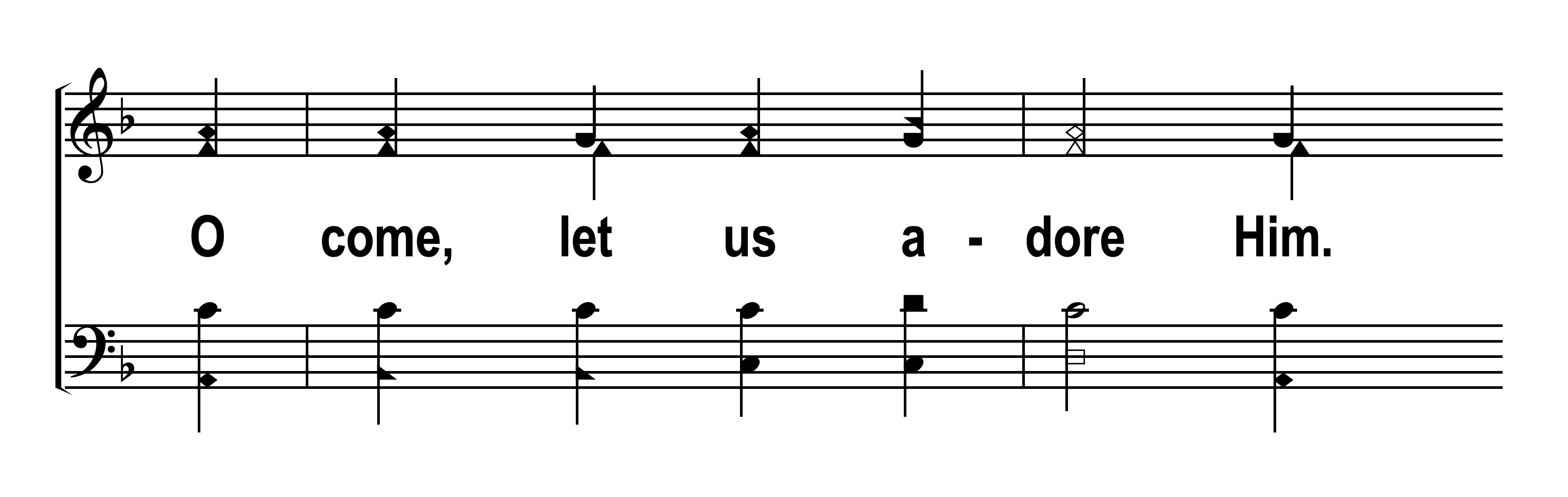 © 2024 The Acappella Company
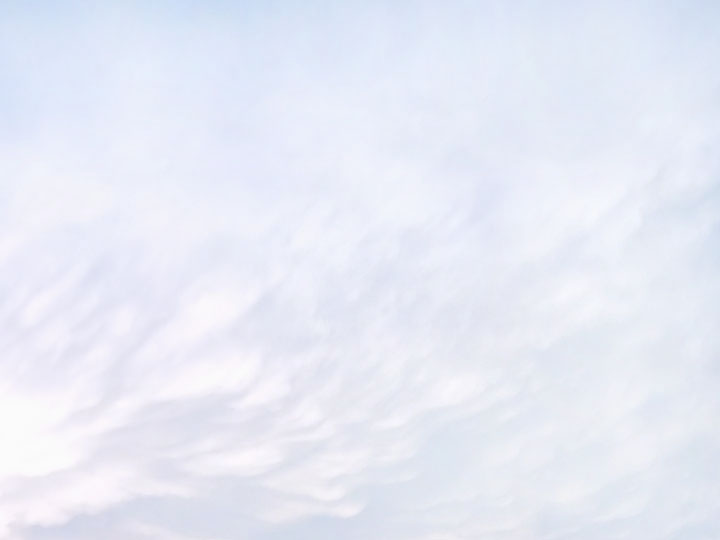 B1b – Messiah
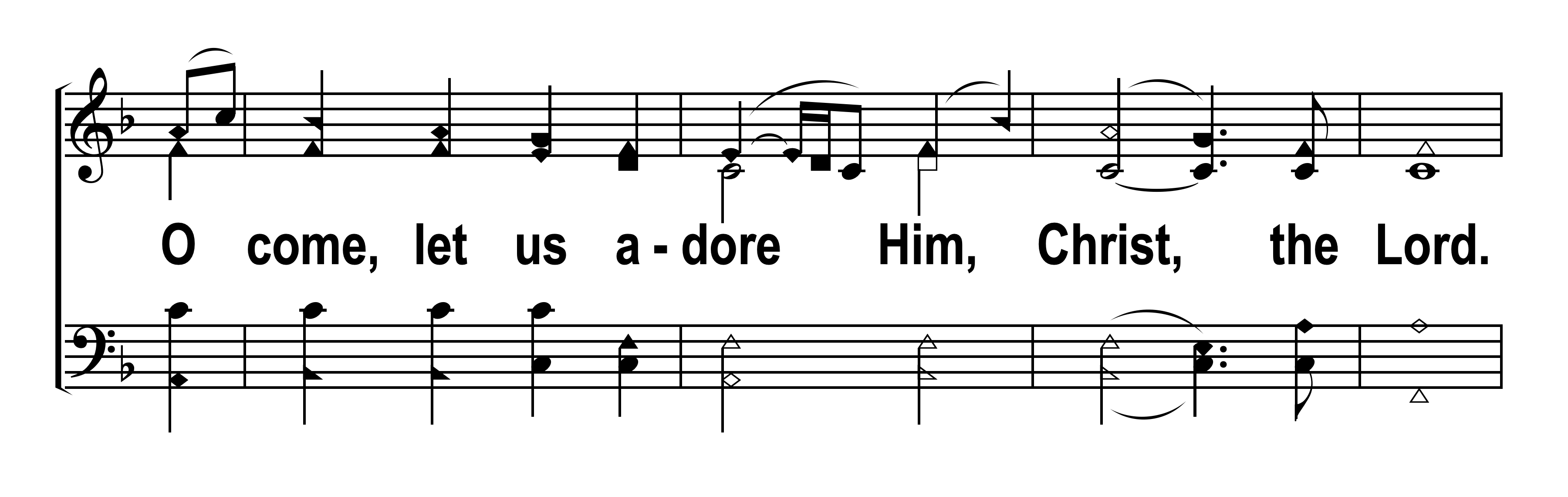 © 2024 The Acappella Company
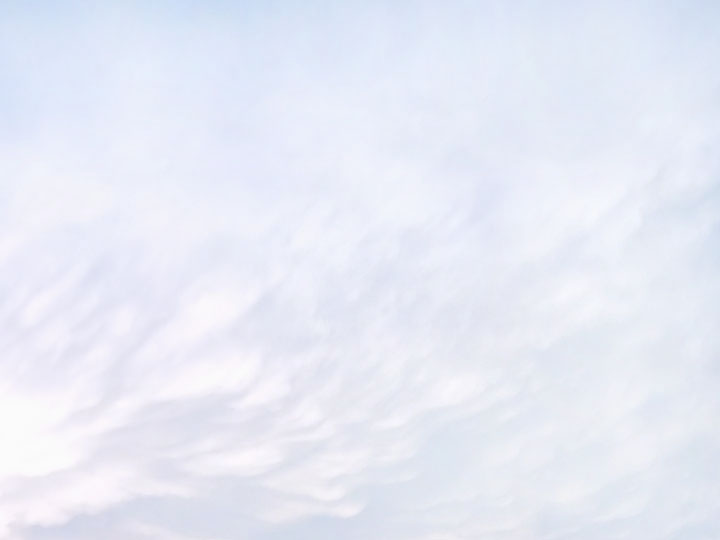 V3a – Messiah
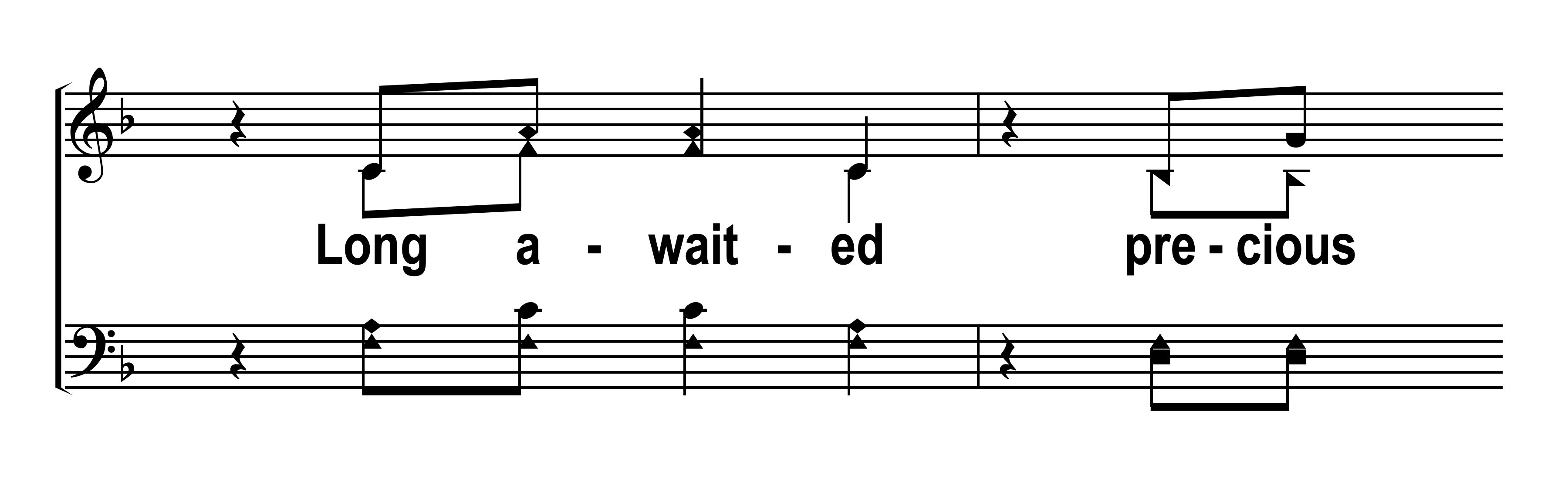 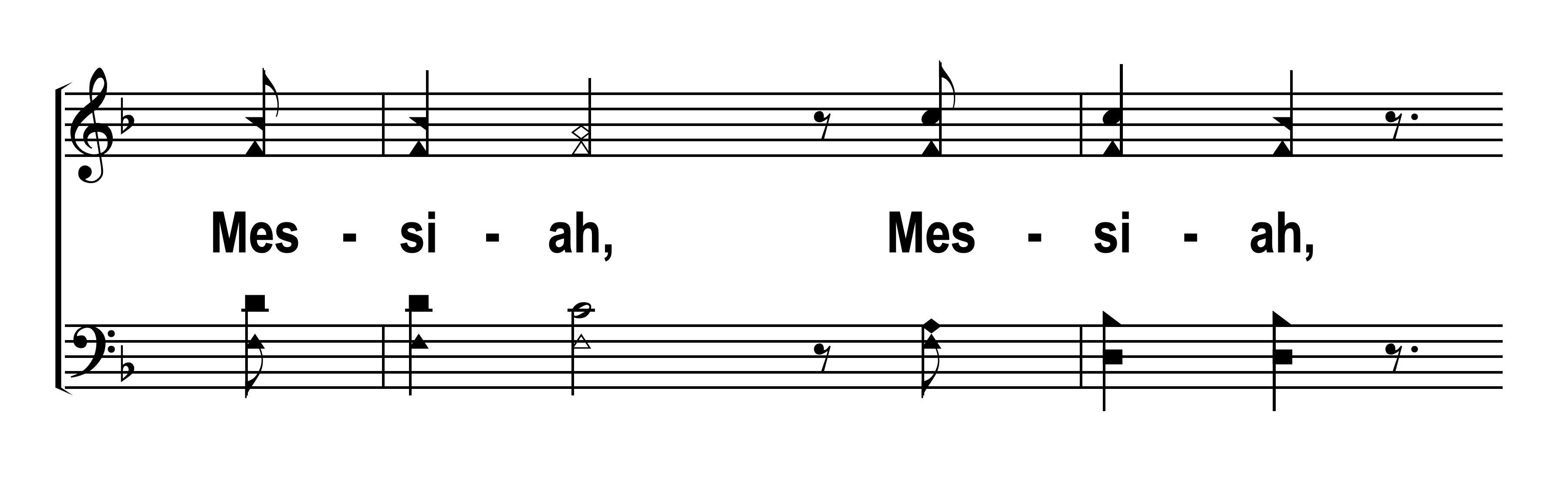 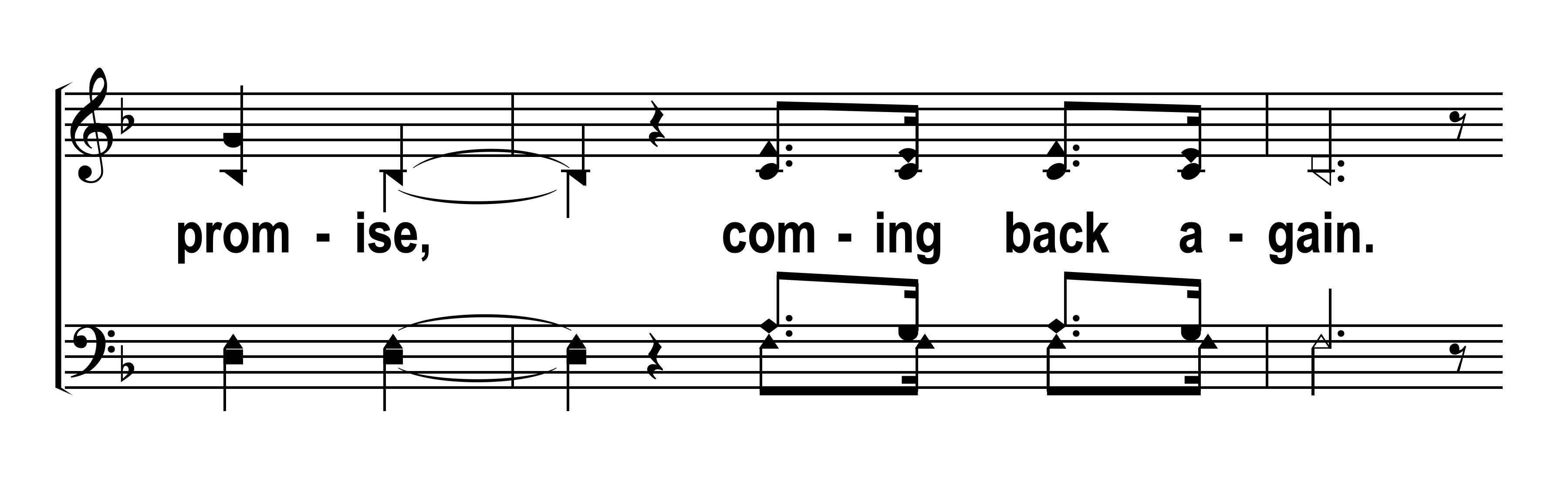 © 2024 The Acappella Company
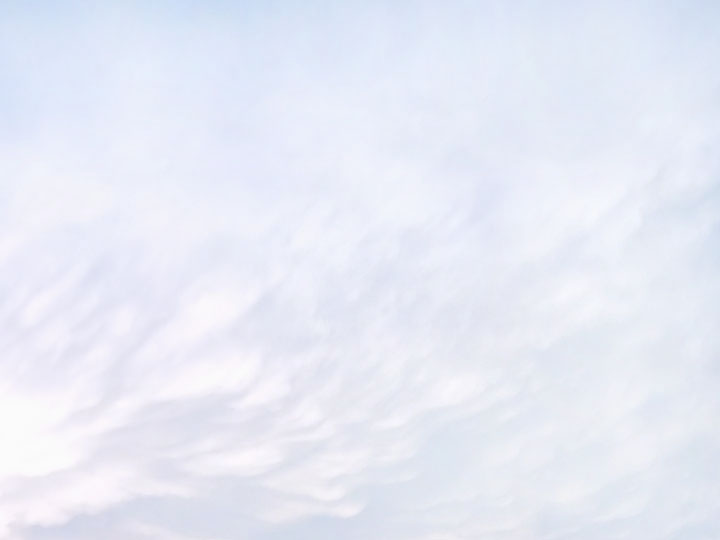 C3a – Messiah
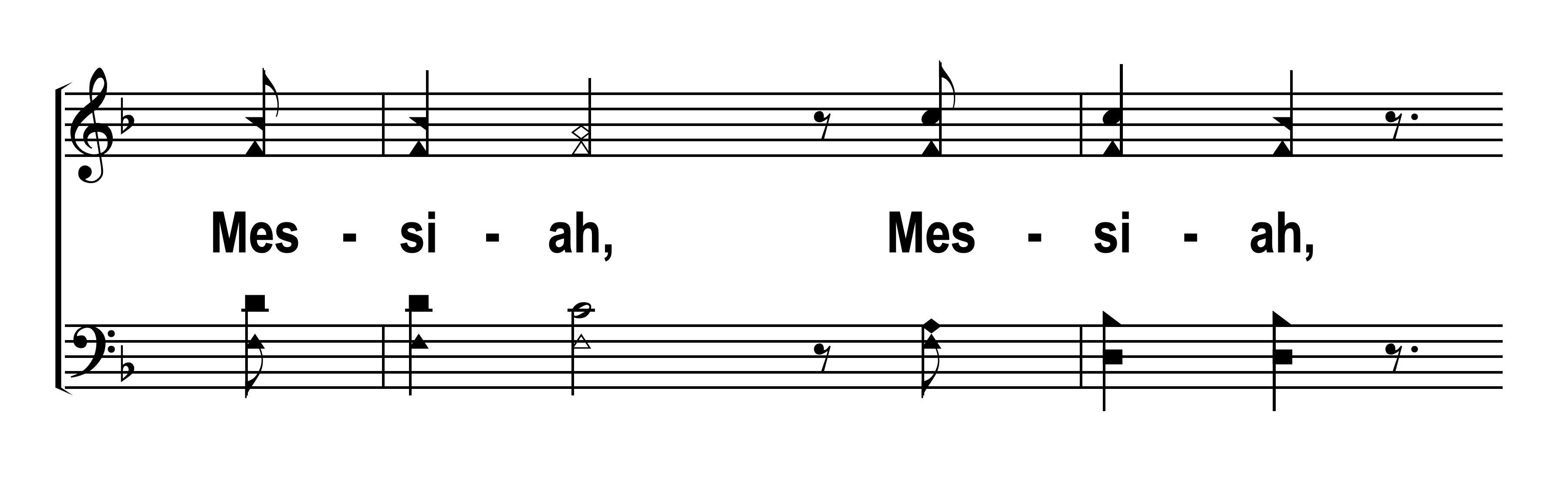 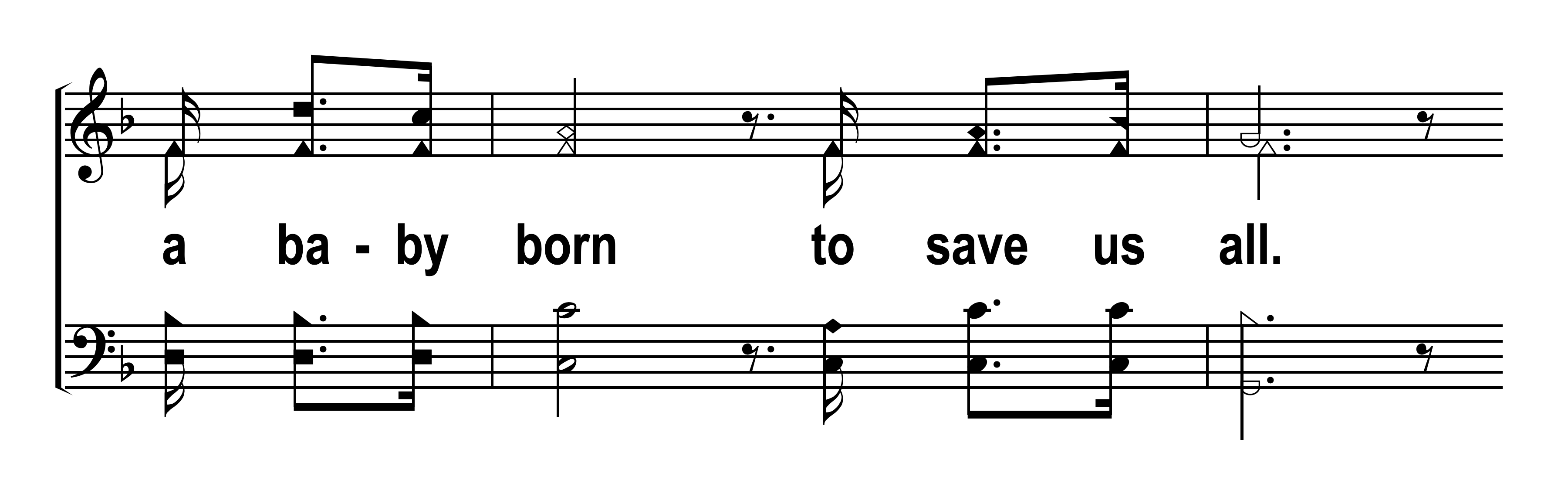 © 2024 The Acappella Company
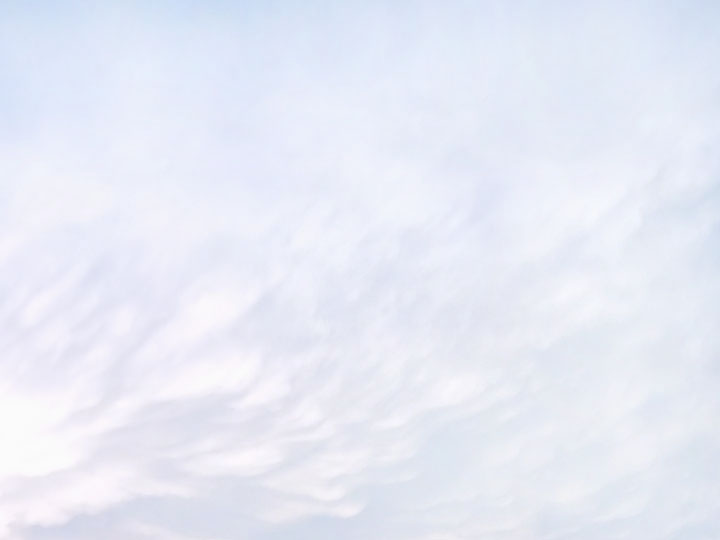 C3b – Messiah
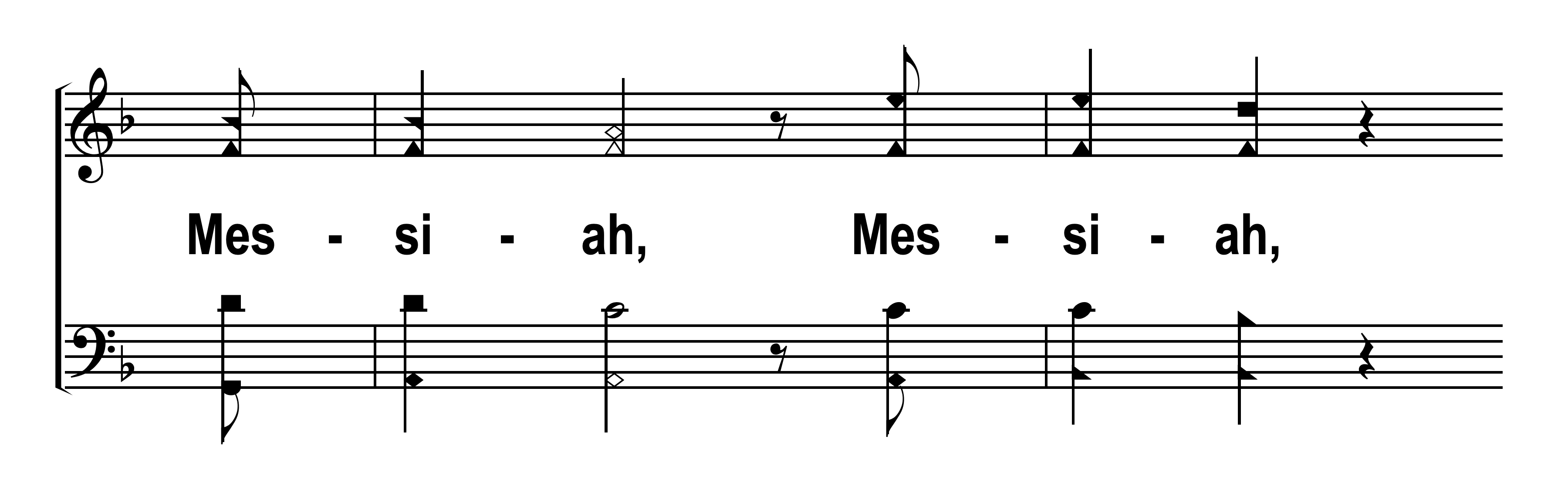 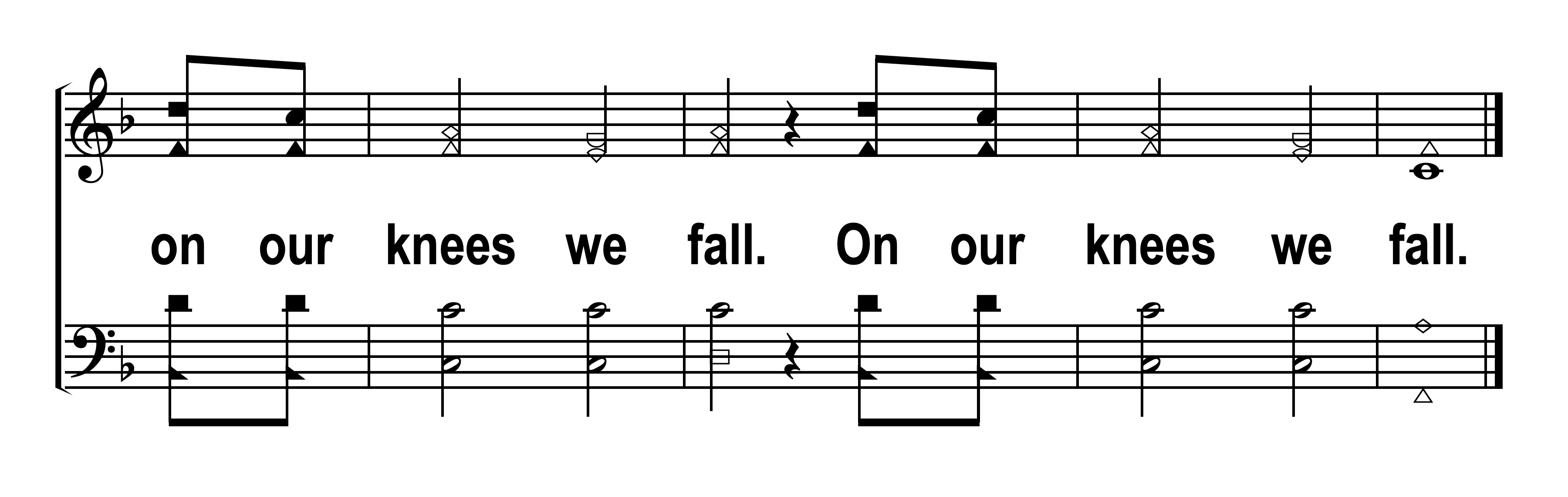 © 2024 The Acappella Company